More Joint Distributions
CSE 312 Winter 25
Lecture 19
Announcements
Ed’s interface for the coding question is broken at the moment.
The underlying code is fine, but it won’t import a library we need.
Gradescope can run the code properly. 
Robbie has a ticket with Ed support to get our environment fixed; in the meantime, the coding question will be due with HW7 not HW6 in case you weren’t able to work on it. That’s just the coding question; 1-3 (including the math for distinct elements) still due Wednesday.
	
Robbie is traveling at the end of this week (at SIGCSE)
TAs will guest lecture on Wednesday/Friday. 
Robbie will have access to email but will be slower.
Multiple Random Variables
Analogues for continuous
Everything we saw today has a continuous version.
There are “no surprises”– replace pmf with pdf and sums with integrals.
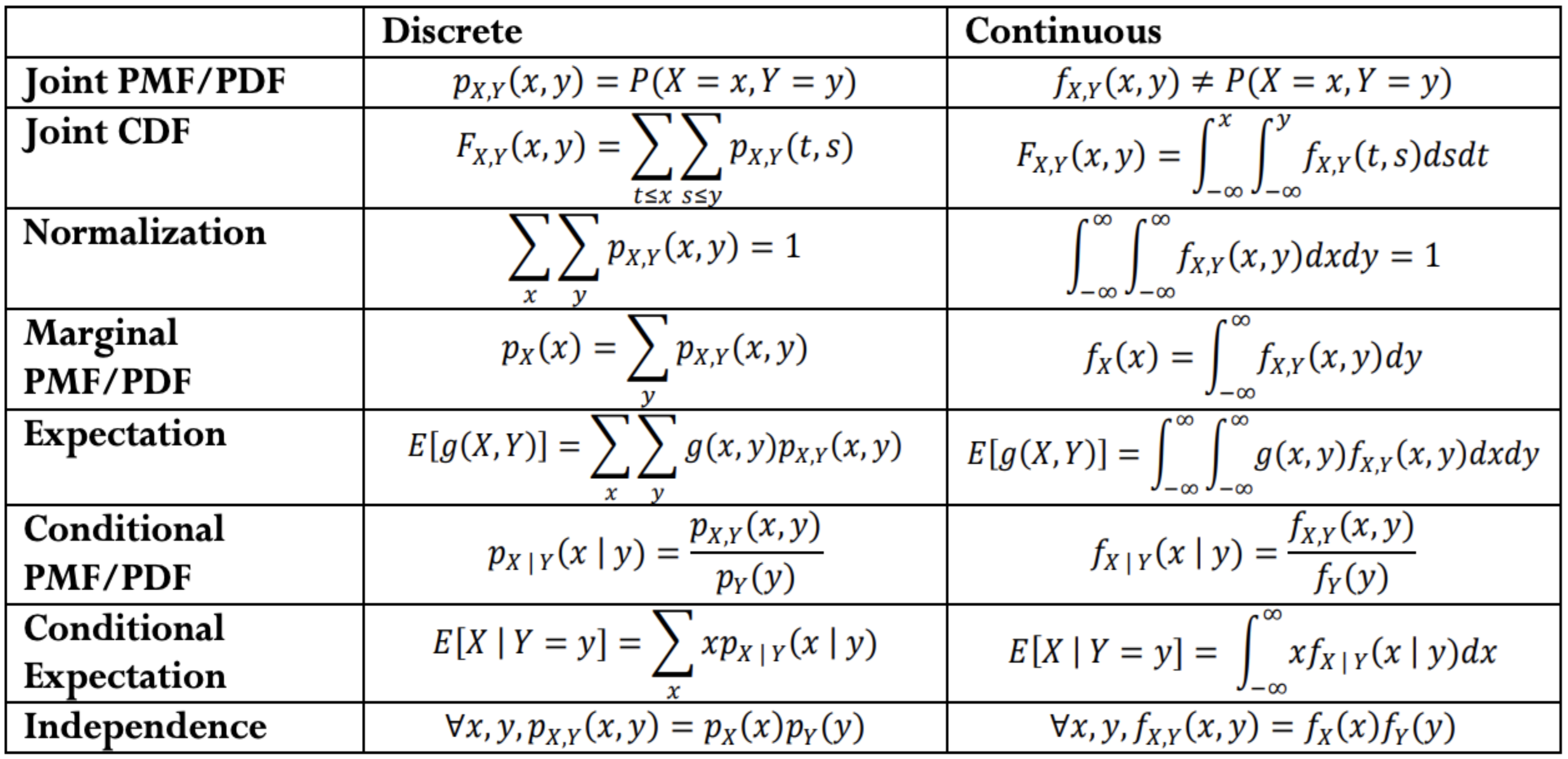 Different dice
Different dice
Different dice
What about the continuous versions?
Analogues for continuous
Everything we saw today has a continuous version.
There are “no surprises”– replace pmf with pdf and sums with integrals.
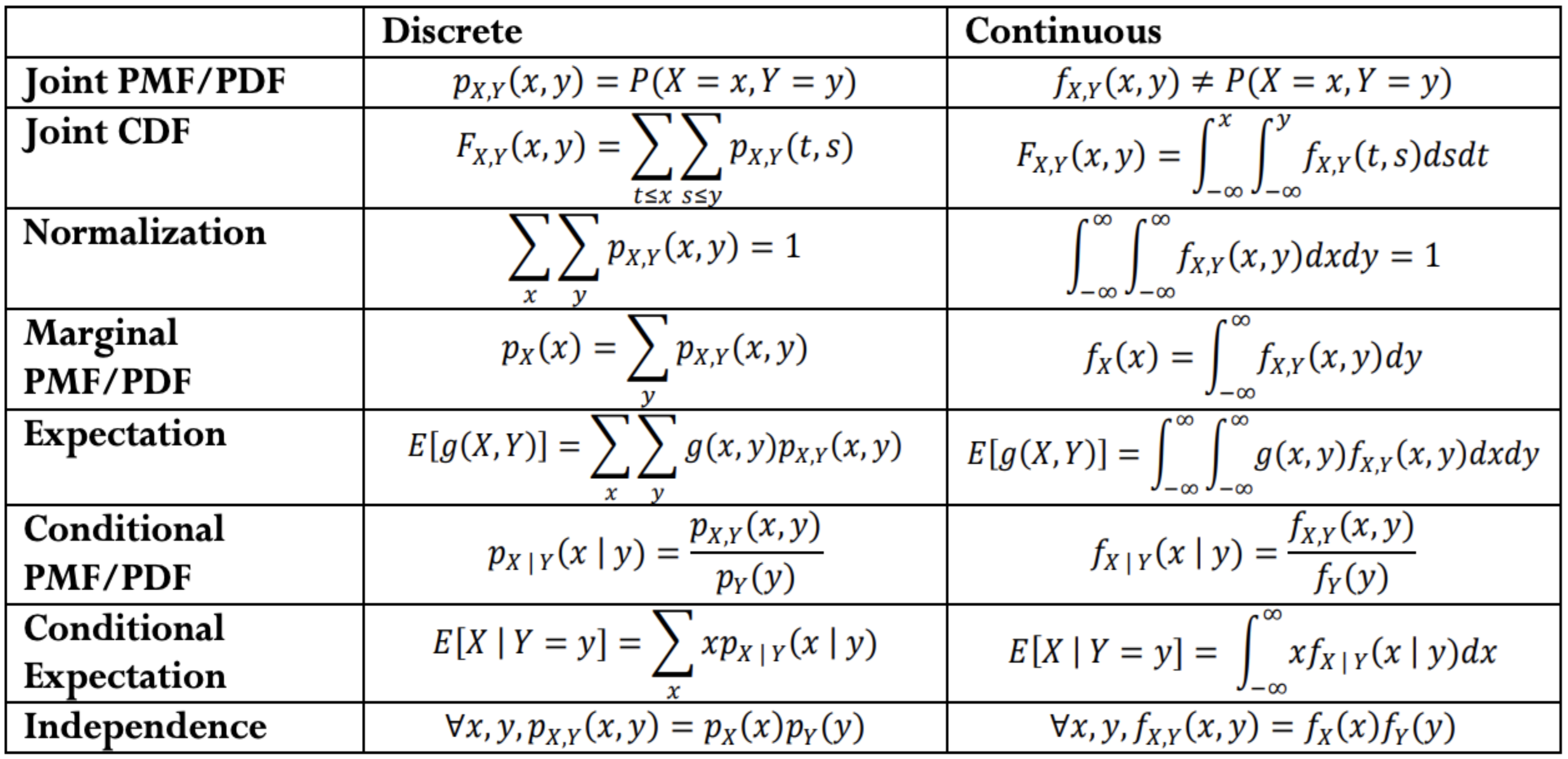 Conditioning on probability 0
A note on independence
Continuous definitions and theorems
[Speaker Notes: Common use of conditional density is a conditional expectation]
Covariance
Covariance
Covariance
[Speaker Notes: Covariance can be positive or negative! Positive covariance means (linearly) vary together---X bigger than expectation predicts Y bigger than expectationIf covariance is negative than X bigger than expectation predicts Y less than expectation]
Covariance
Covariance
Before you calculate, make a prediction. What should it be?
Covariance
Covariance, Another example
Covariance, Another example
Covariance, Another example
[Speaker Notes: Cov(aX,Y)=aCov(X,Y) in general]
Covariance, Another example
A Few Notes
Covariance
Covariance
[Speaker Notes: Covariance can be positive or negative! Positive covariance means]
A Continuous-ish Example
[Speaker Notes: This is an unusual example as it mixes discrete and continuous.]
A Continuous-ish Example
[Speaker Notes: Same as we got with LTE!
Could also get this directly by doing the integrals (requires a bit of integration by parts)]